Hypersnel met ultra-intense laser pulsenNobelprijs Natuurkunde 2023: Experimentele Attoseconden-fysica
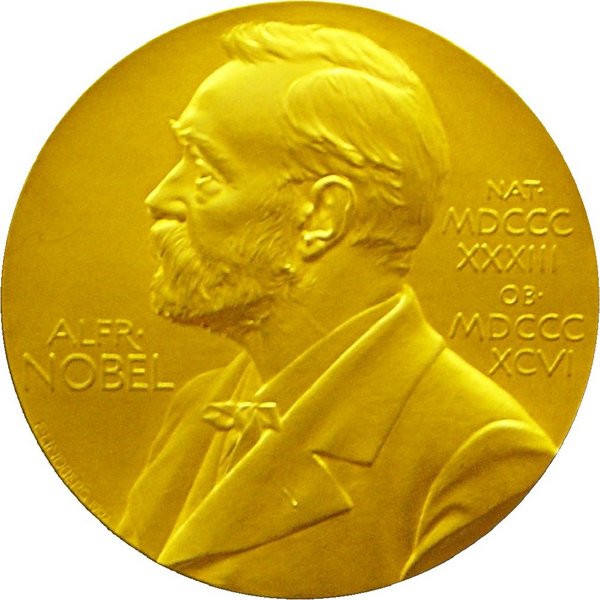 Prof. Kjeld Eikema
Vrije Universiteit Amsterdam

Docent in de gezamelijke UvA-VUNatuur- en & Sterrenkunde opleiding
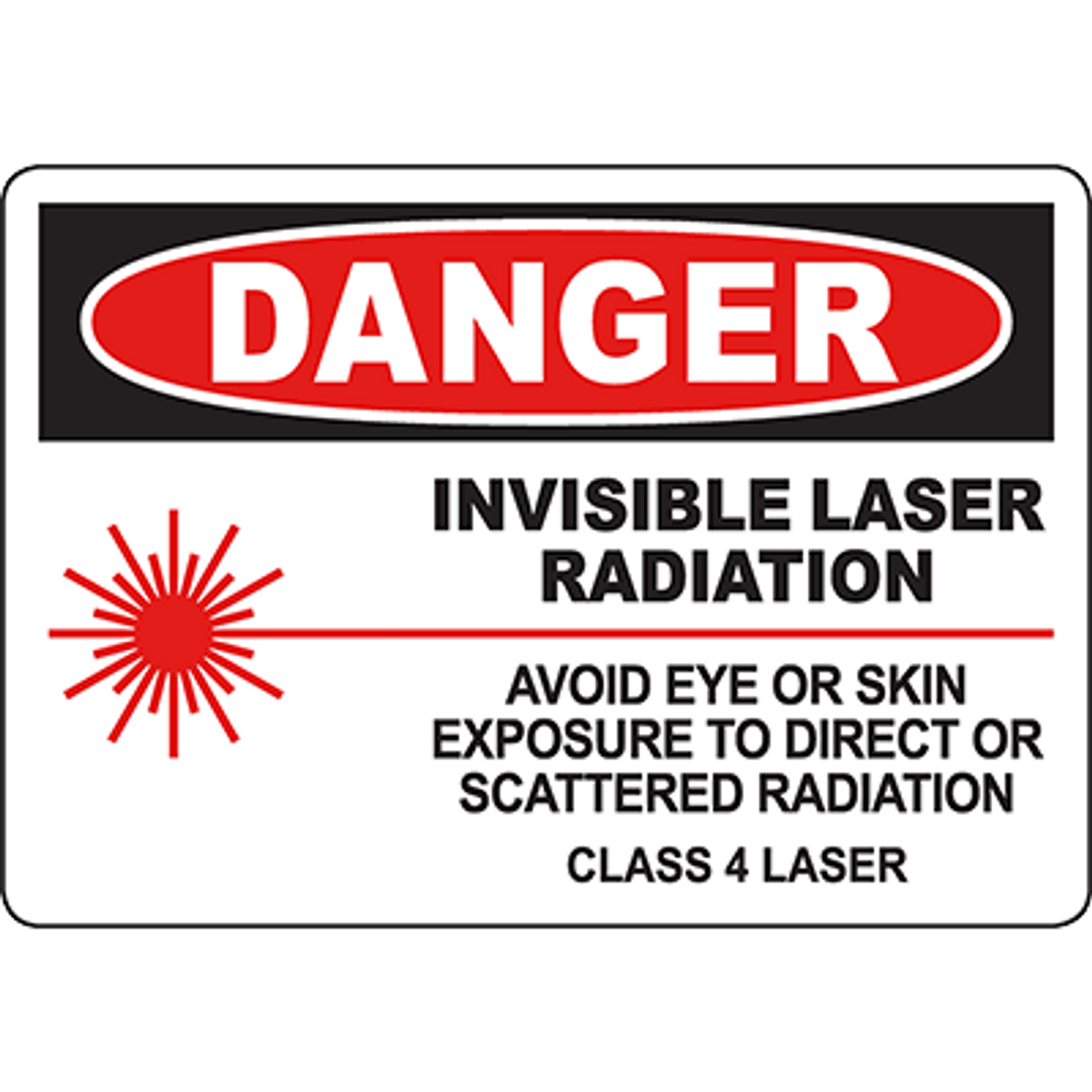 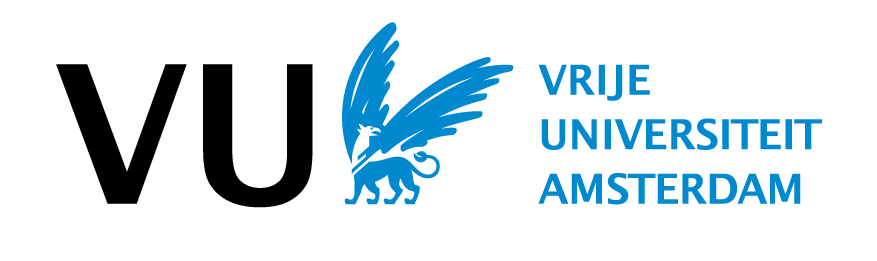 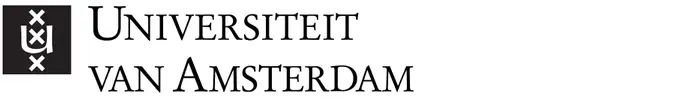 Viva Fysica, 26 januari 2024
Komen alle benen van een paard tegelijk van de grond ?
1 seconde = 1 s
In 1872
1 milliseconde = 0.001 s
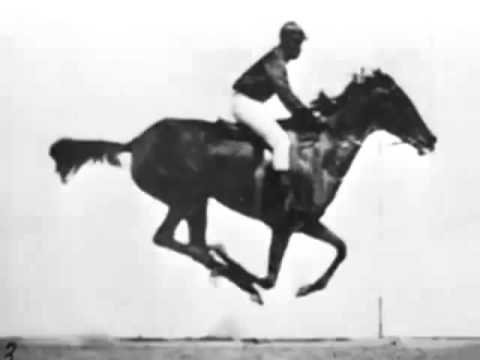 Foto door Edweard Muybridge, in de USA
(eigenlijk in 1878)
Korte lichtpulsen door snel schakelen
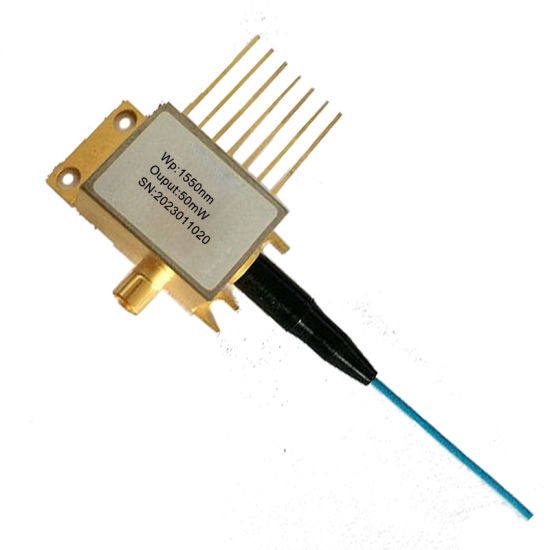 1 seconde = 1 s
Nu
1 milliseconde = 0.001 s
1 microseconde = 0.000 001 s
1 nanoseconde = 0.000 000 001 s
Telecom laserdiode;
Lichtpulsen van ~ 1 ns
Gigabit internet
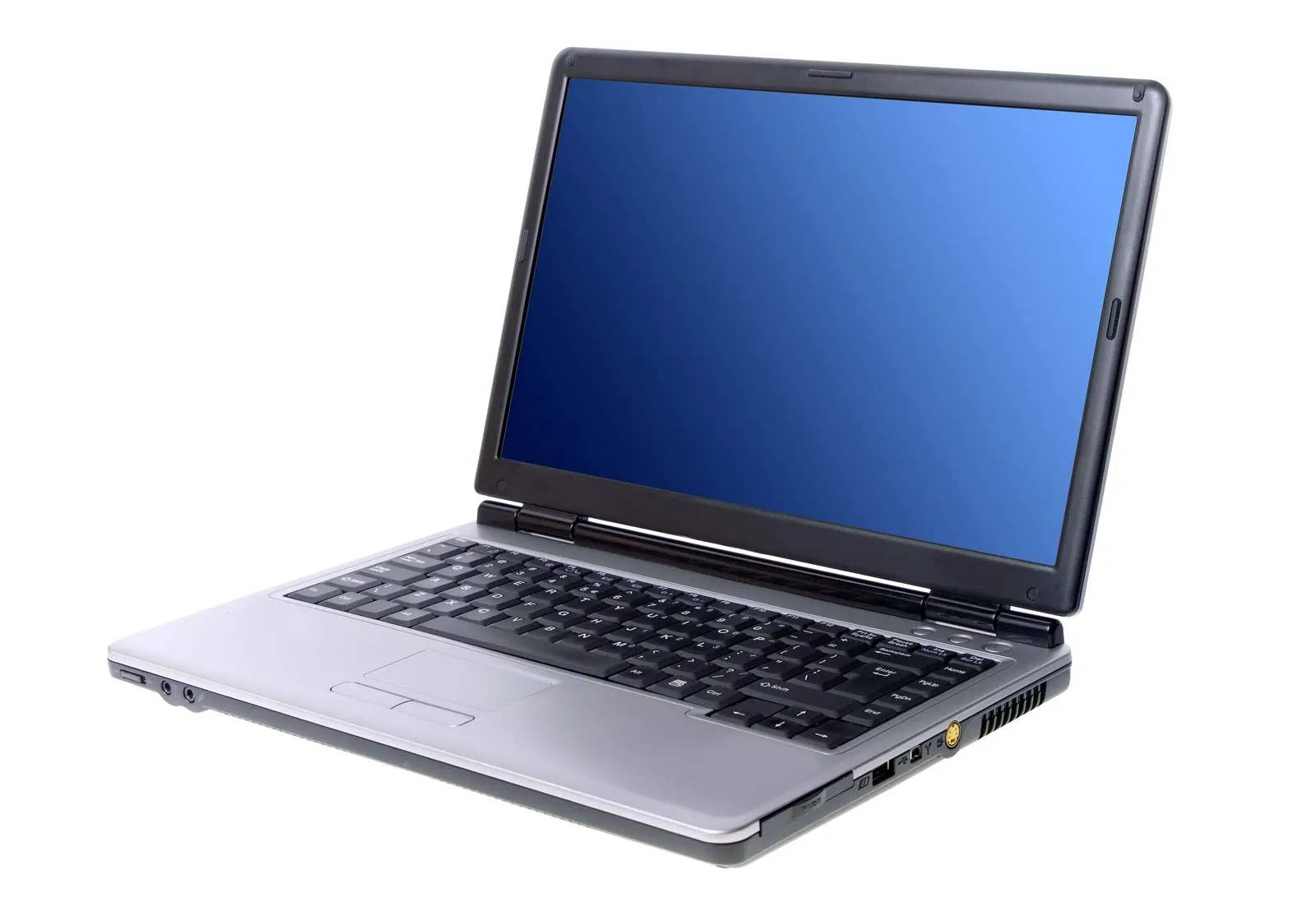 Nog korter: femtoseconde pulsen
1 seconde = 1 s
1 milliseconde = 0.001 s
Electrisch veld van een ultrasnelle lichtpuls
1 microseconde = 0.000 001 s
1 nanoseconde = 0.000 000 001 s
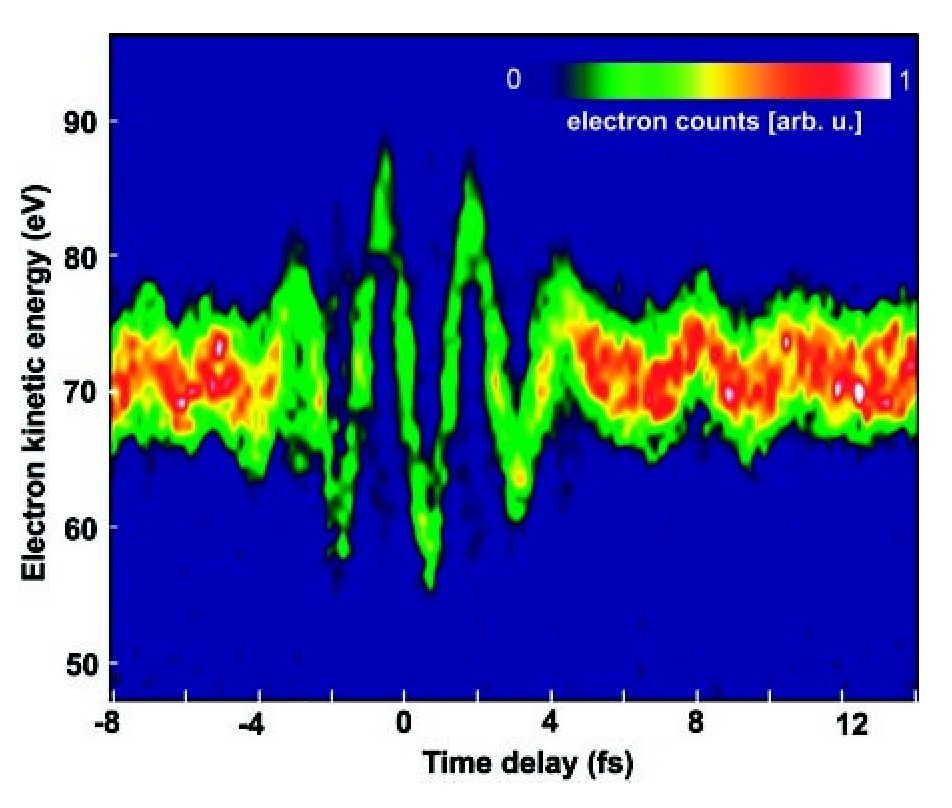 1 picoseconde = 0.000 000 000 001 s
1 femtoseconde = 0.000 000 000 000 001 s
1 attoseconde = 0.000 000 000 000 000 001 s
Science 305, 1267 (2004)
Hypersnel: electronen en attoseconde pulsen
1 seconde = 1 s
1 milliseconde = 0.001 s
1 microseconde = 0.000 001 s
Electronenbeweging in een atoom of materiaal
1 nanoseconde = 0.000 000 001 s
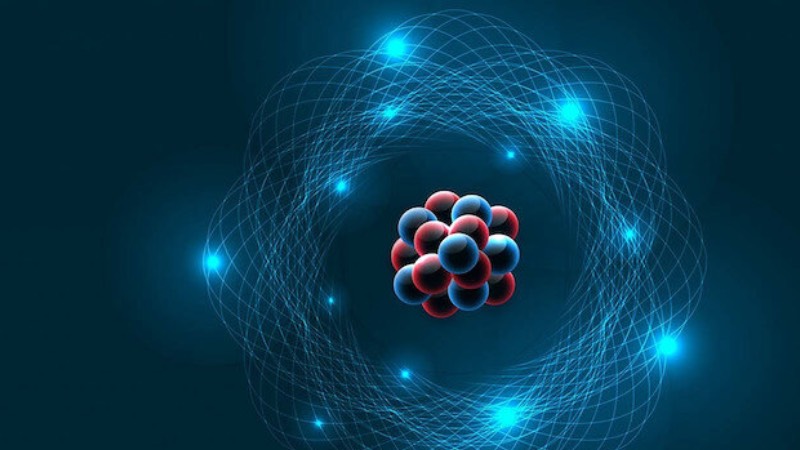 1 picoseconde = 0.000 000 000 001 s
1 femtoseconde = 0.000 000 000 000 001 s
1 attoseconde = 0.000 000 000 000 000 001 s
Onderzoek naar alles met electronen: quantummechanica (‘tunneling’), licht, atoom & 
molecuulfysica, bijzonder materietoestanden, energieoverdracht in moleculen, zonnecellen…
Guinness World Records – De kortste lichtpuls
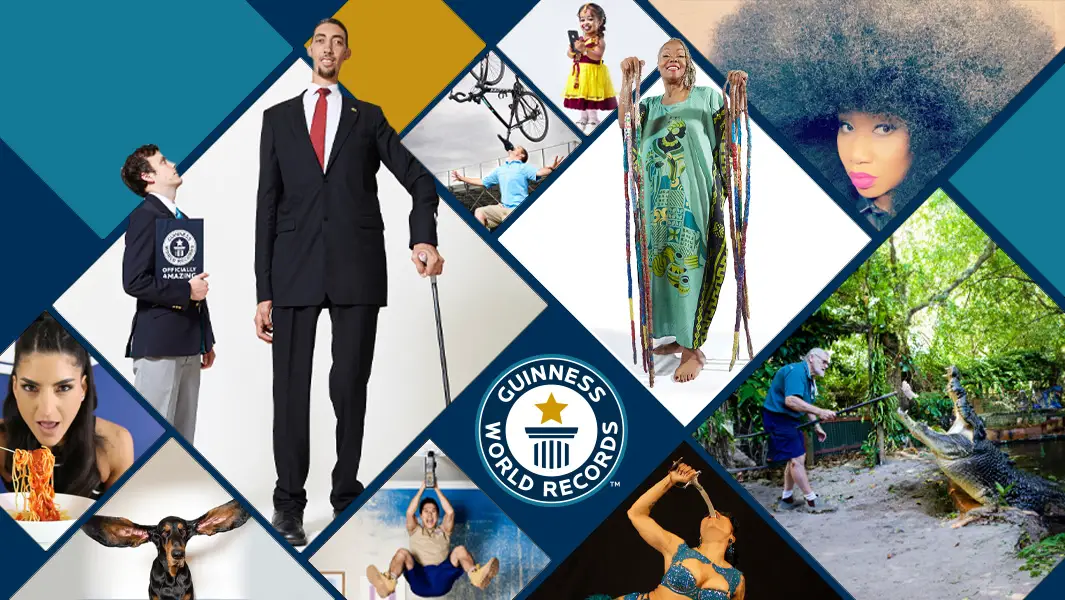 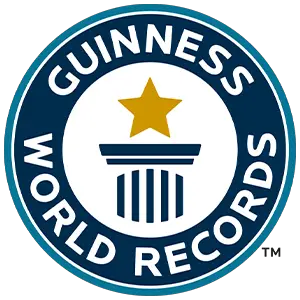 Guinness World Records – De kortste lichtpuls
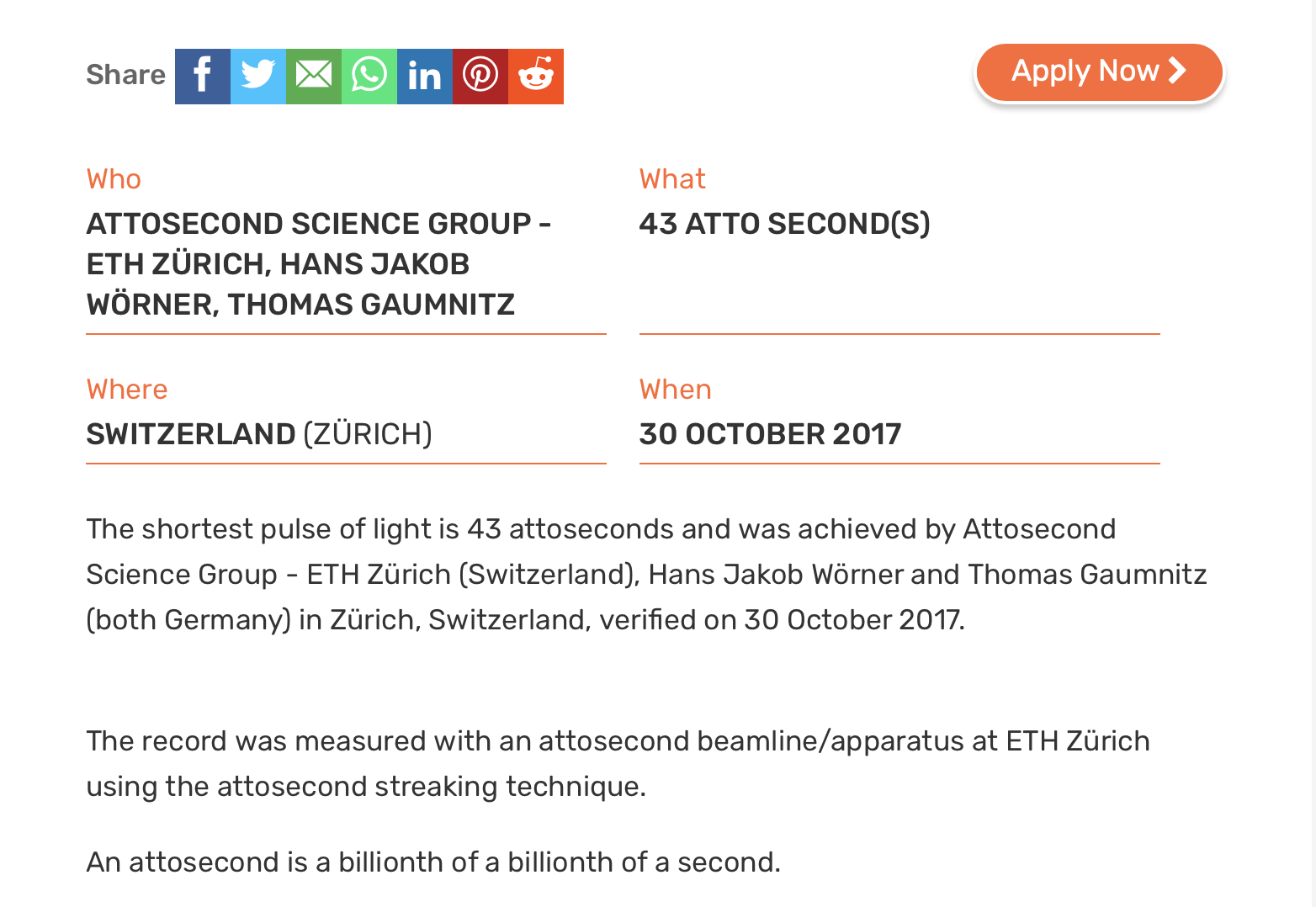 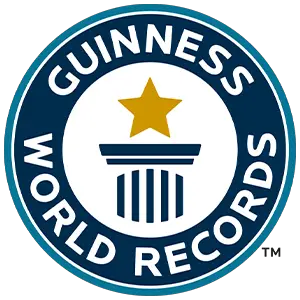 43 attoseconden
(43 x 10-18 s)
Nobelprijs voor Natuurkunde 2023
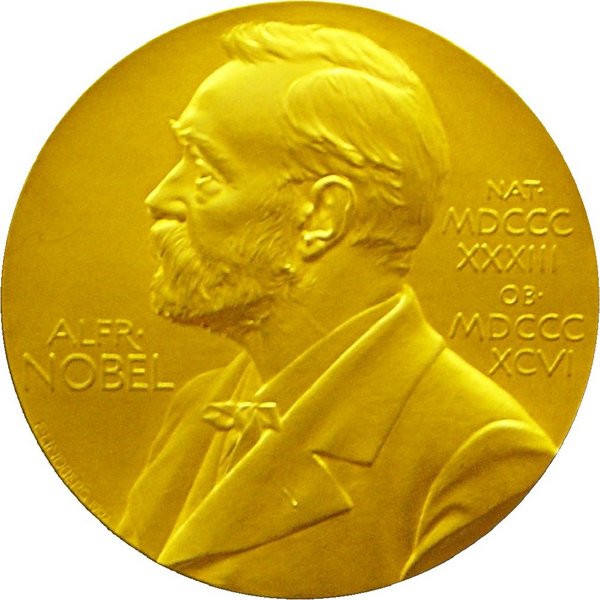 Voor: “Experimentele attosecondenfysica”
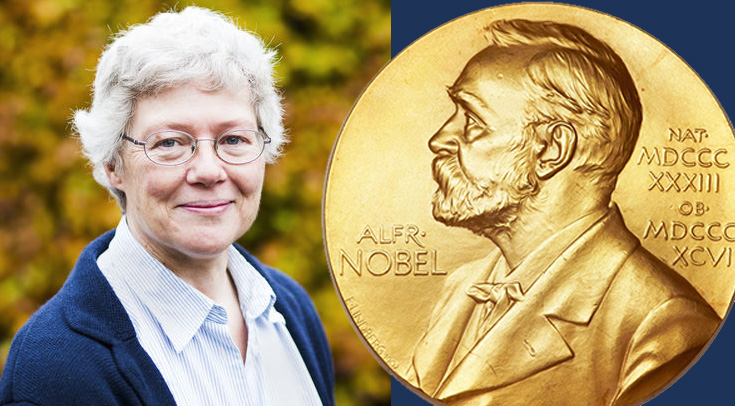 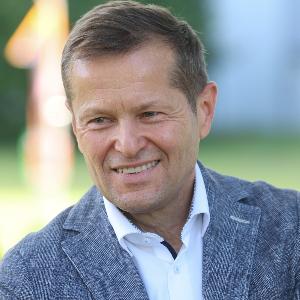 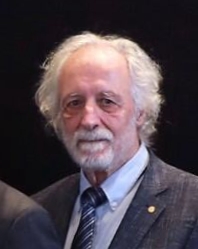 Anne L’Huillier
Pierre Agostini
Ferenc Kraus
Het electromagnetische spectrum
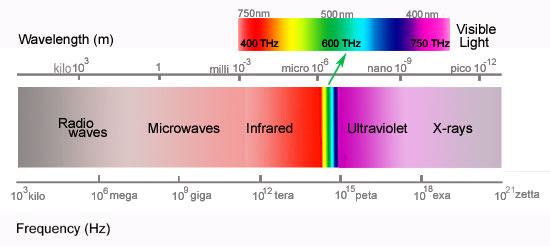 Golflengte (meter)
Frequentie (Hz)
Licht – als golf
600 nm (rood) → 500 000 000 000 000 Hz
periode = golflengte / lichtsnelheid
Electrische veld
van licht (V/m)
Periode = 2 femtoseconden
Tijd
(of afstand)
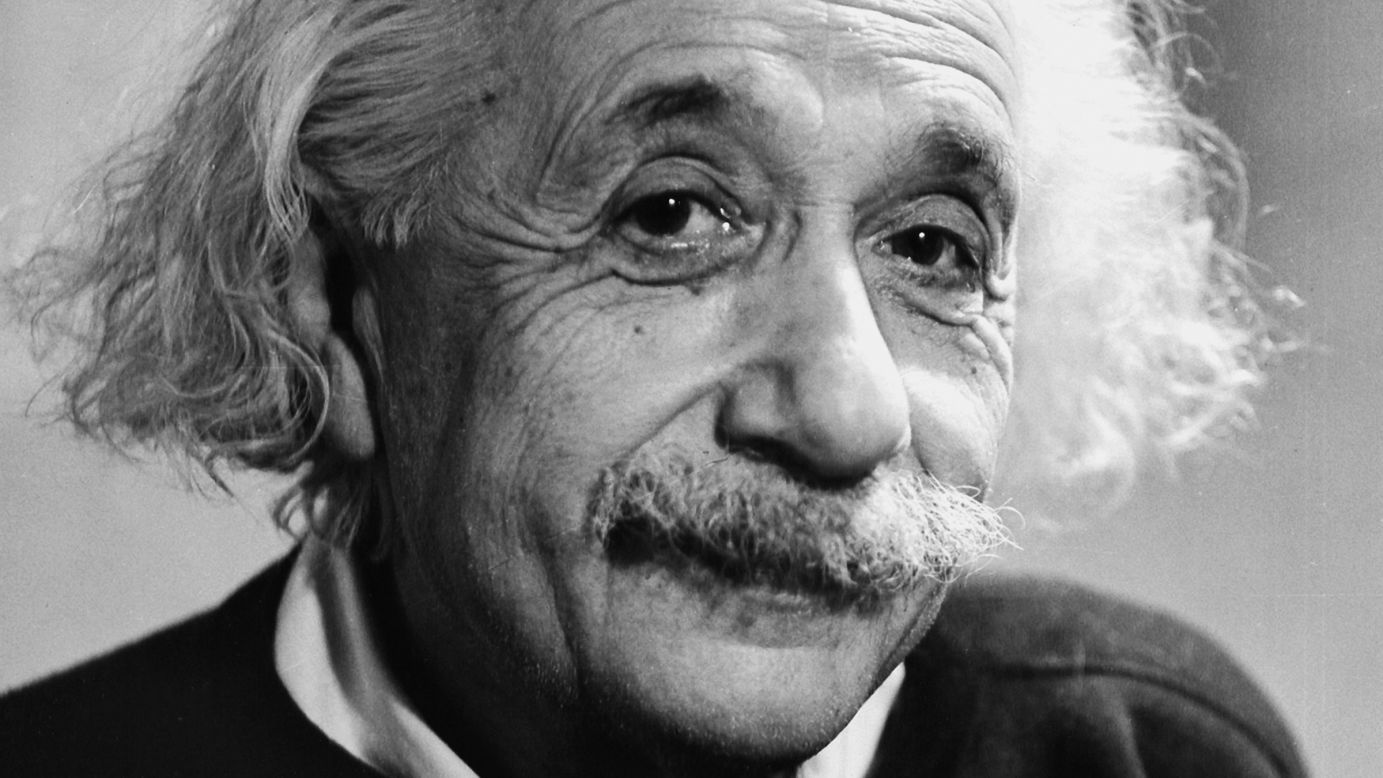 lichtsnelheid = 299792458 m/s
Licht – als golf
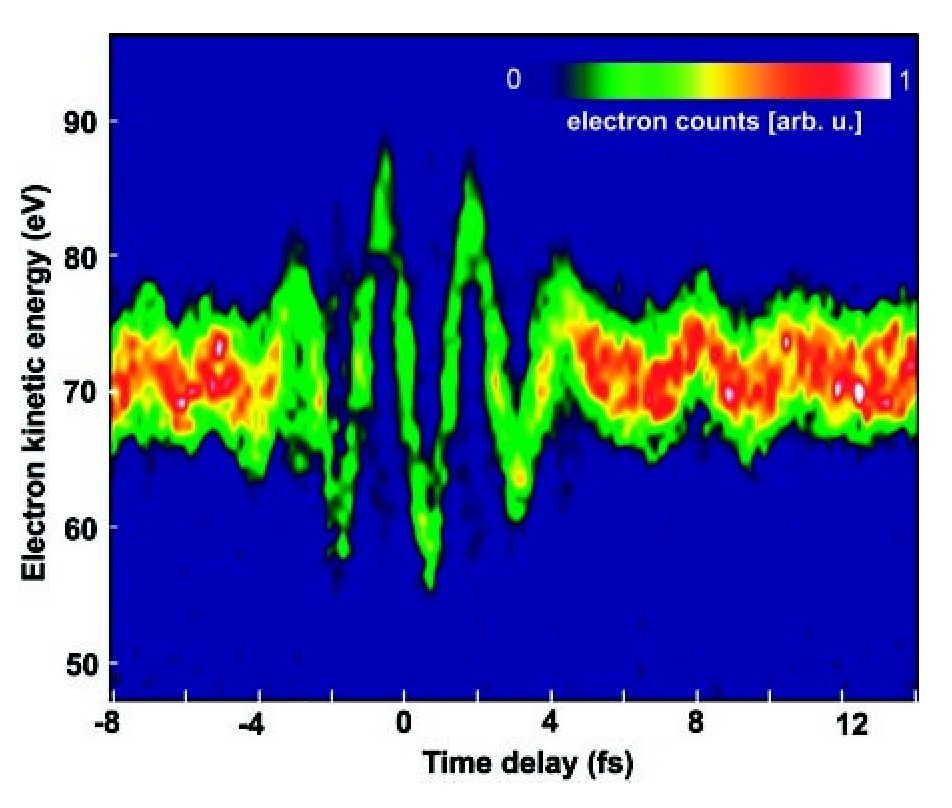 600 nm (rood) → 500 000 000 000 000 Hz
periode = golflengte / lichtsnelheid
Electrische veld
van licht (V/m)
Periode = 2 femtoseconden
Tijd
(of afstand)
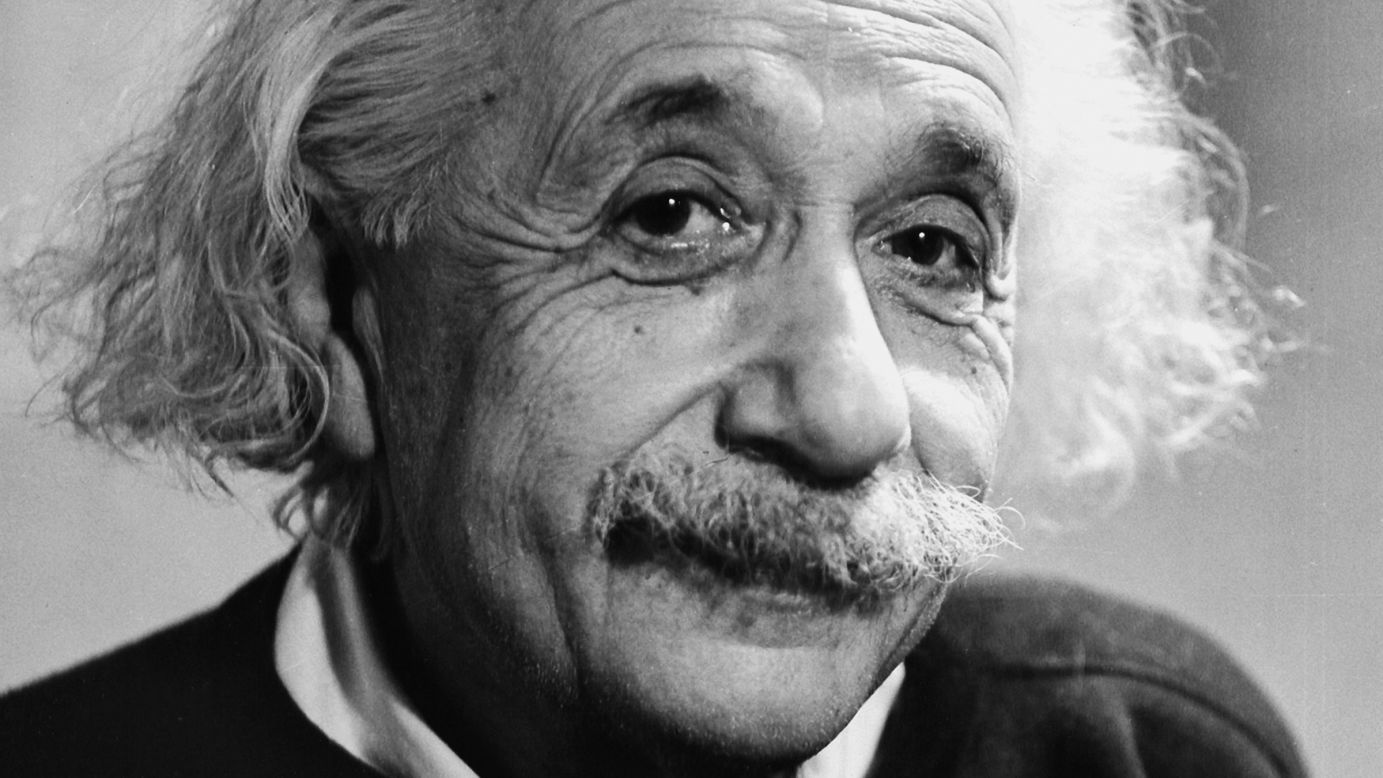 lichtsnelheid = 299792458 m/s
Superkorte pulsen?
Willekeurige kleurenen ‘fase’
+
= zooitje!
Superkorte pulsen door interferentie!
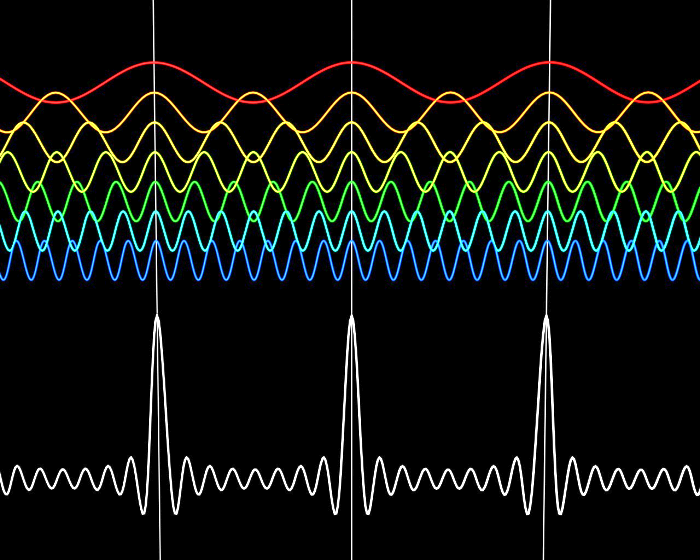 Regelmatige kleurenmet gelijke ‘fase’
+
= superkorte pulsen!
(paar femtoseconden)
Superkorte pulsen door interferentie!
‘gemodelockte laser’
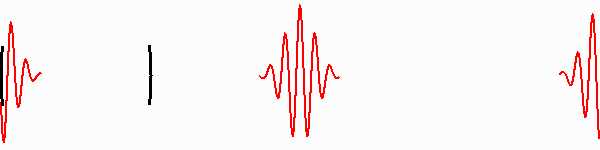 Femtoseconden laserpulsen
doorlaatbare spiegel
spiegel
laserkristal
Nog korter?
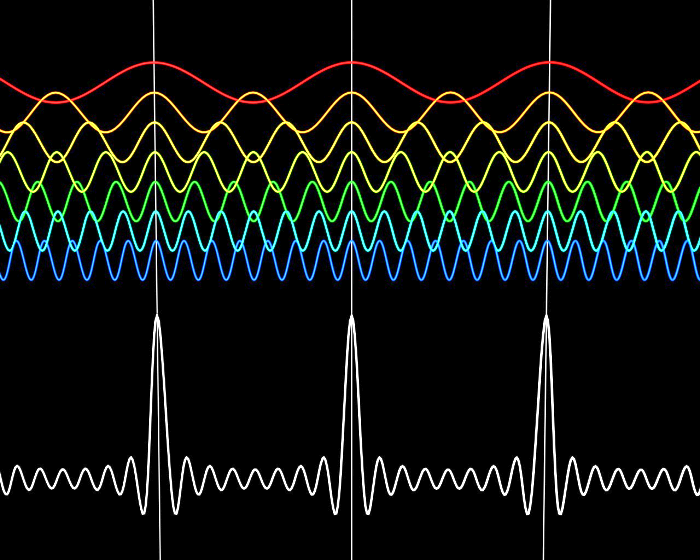 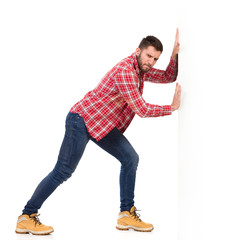 Nog korter?
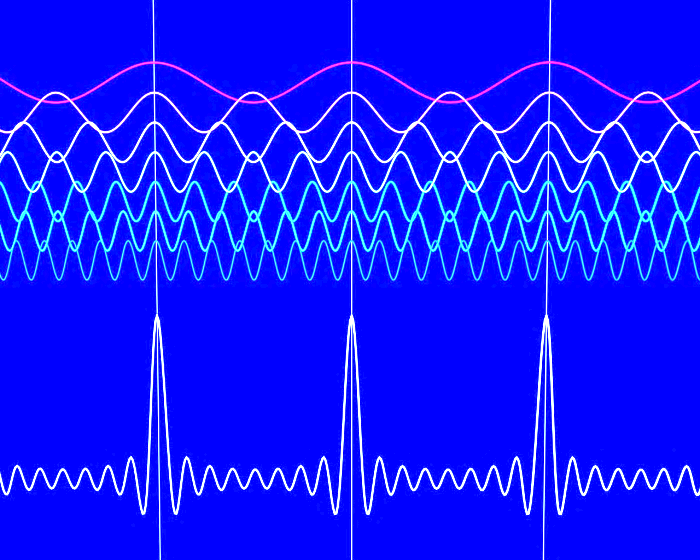 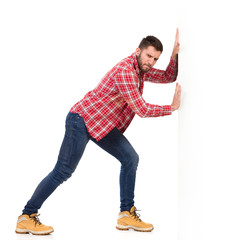 Extreem ultraviolet ???
Korte golflengtes met ‘hoge harmonische generatie’
Argon gas puls
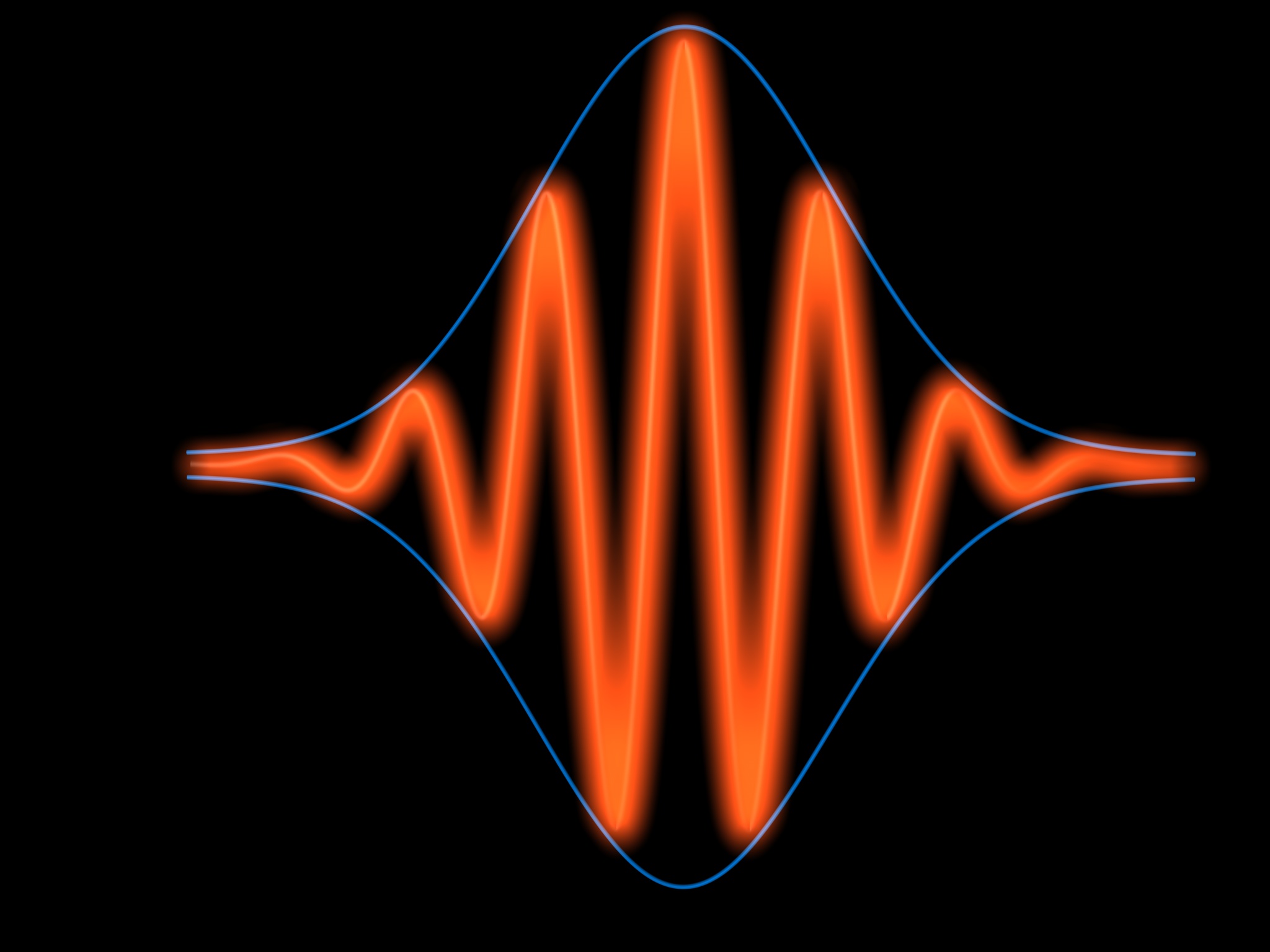 Intensiteit ≥1014 W/cm2
Extreem ultraviolet! (XUV)
focus korte puls 800 nm
Dus 1014 W/cm2 = 2.75x1011 V/m
Korte golflengtes met ‘hoge harmonische generatie’
Argon gas puls
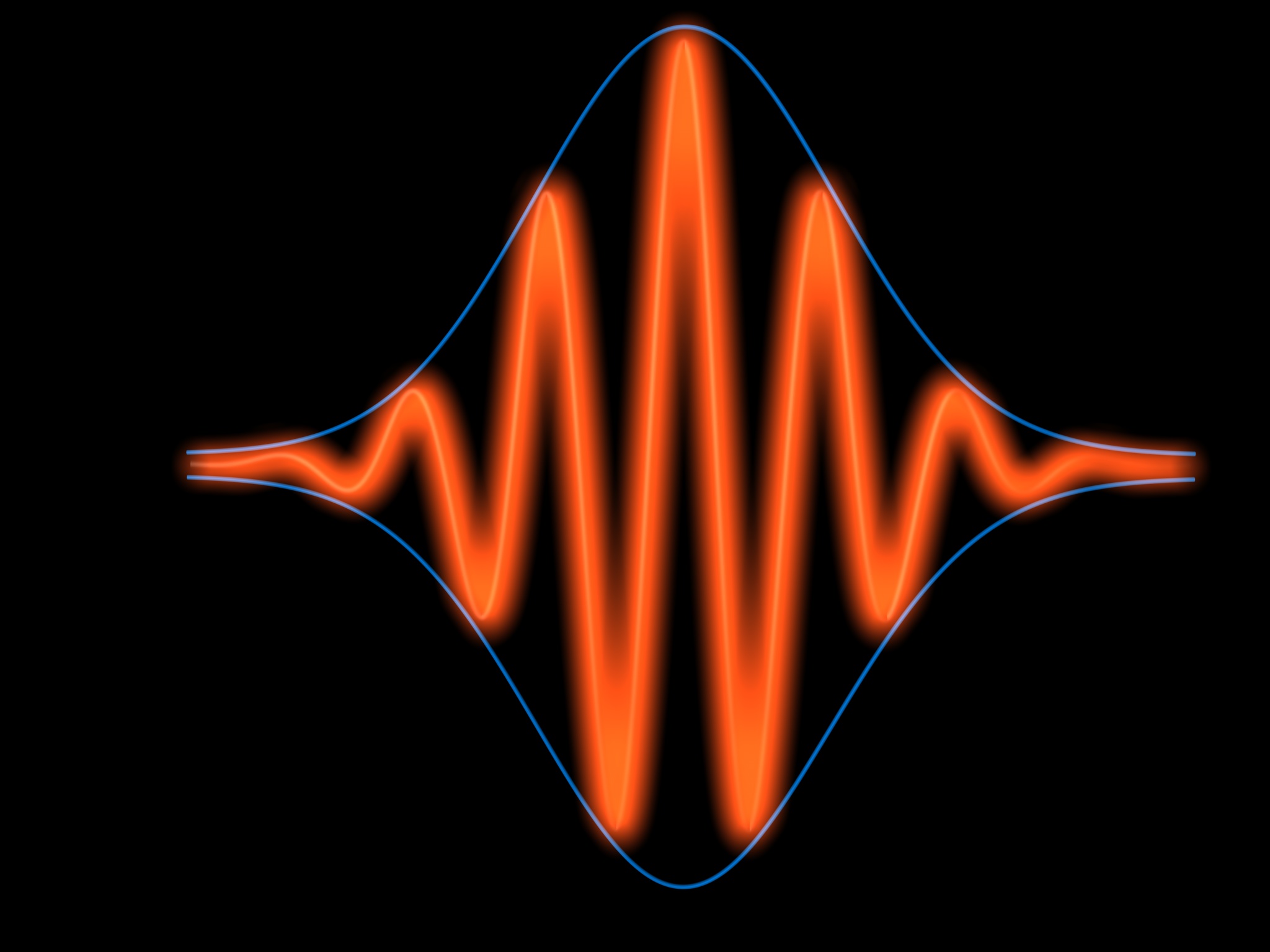 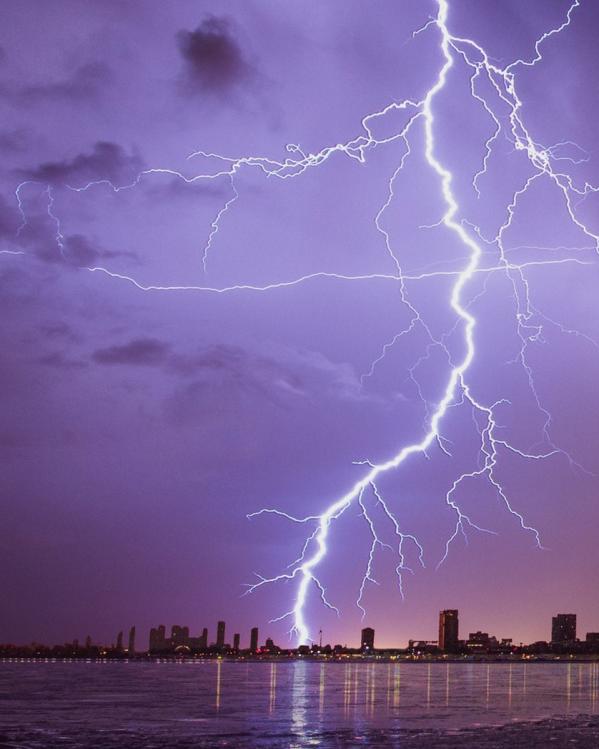 Intensiteit ≥1014 W/cm2
Extreem ultraviolet! (XUV)
focus korte puls 800 nm
Dus 1014 W/cm2 = 2.75x1011 V/m
10 000 000 sterker dan bliksem!
Focus in lucht … (demonstratie bij ARCNL)
Attoseconden pulsen maken: “HHG”
Electrisch veld van de gefocuseerde laser
tijd
0
electron
Argon 
atoom
Corkum, P. B. Phys. Rev. Lett. 71, 1994-1997 (1993).
Lewenstein, M. et al. Phys. Rev. A 49, 2117-2131 (1994).
Attoseconden pulsen maken: “HHG”
Electrisch veld van de gefocuseerde laser
tijd
0
electron
Argon 
atoom
Attoseconden pulsen maken: “HHG”
Electrisch veld van de gefocuseerde laser
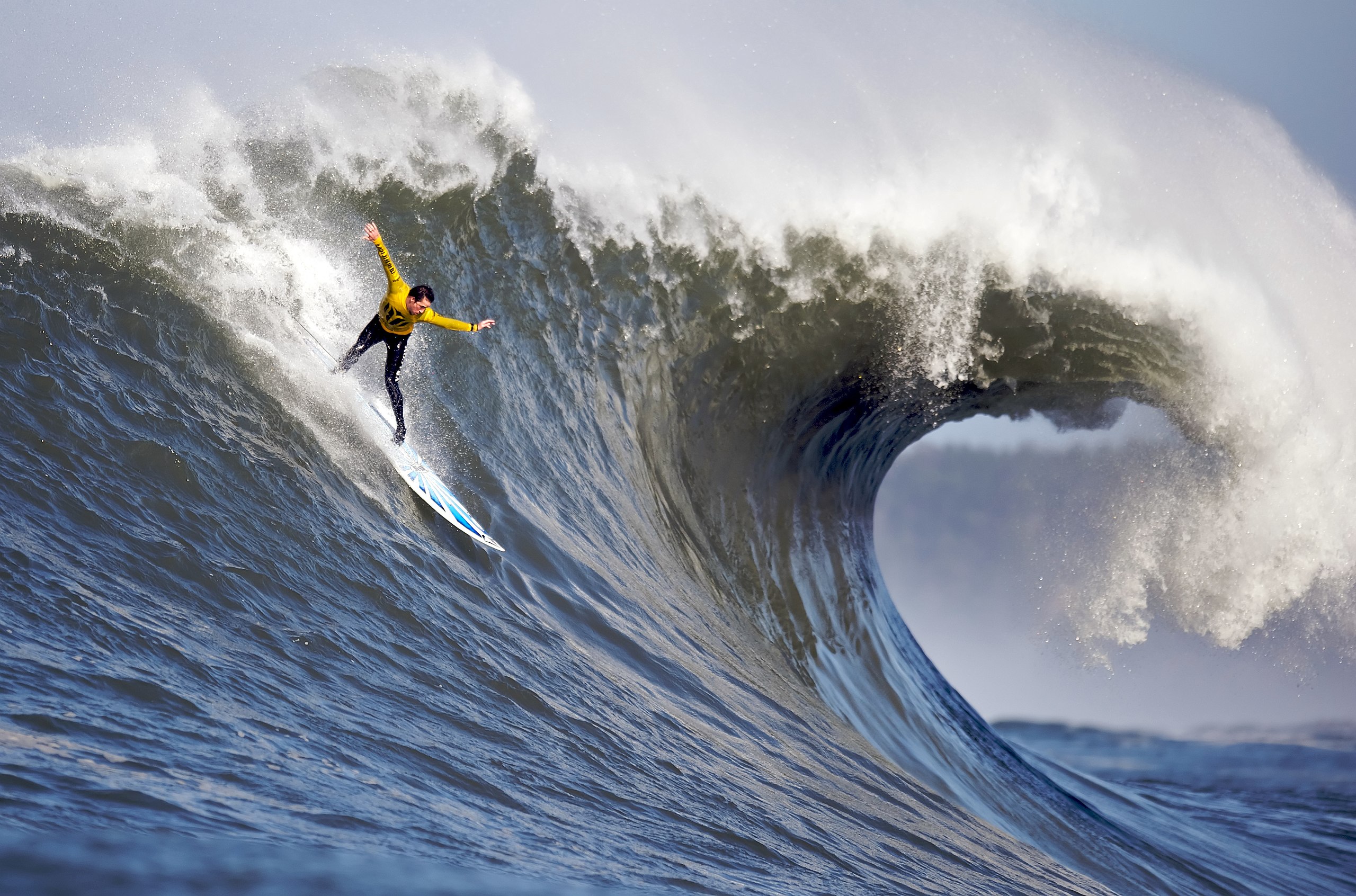 tijd
0
electron
Argon 
atoom
Attoseconden pulsen maken: “HHG”
Electrisch veld van de gefocuseerde laser
tijd
0
electron
Argon 
atoom
Attoseconden pulsen maken: “HHG”
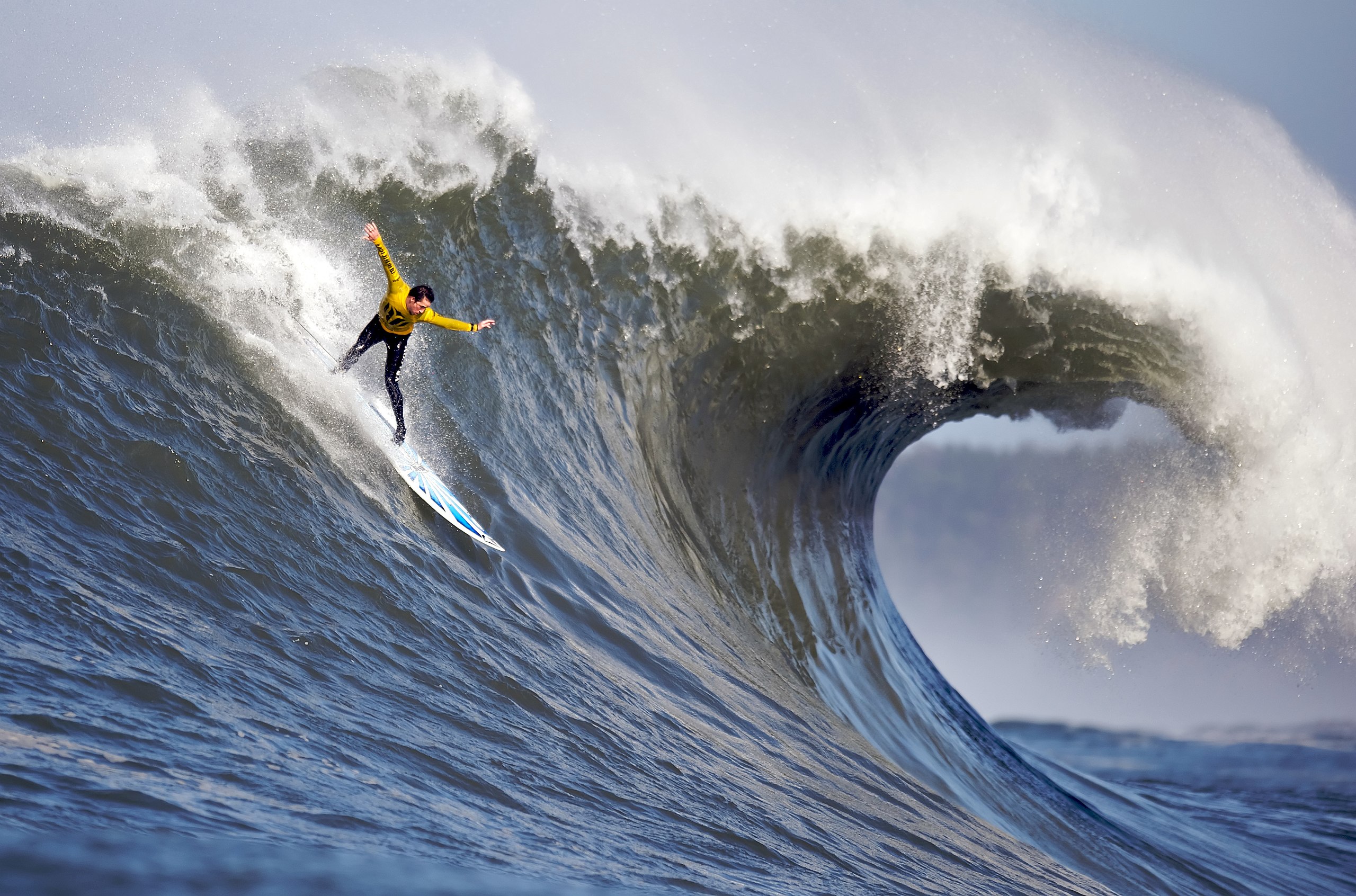 Electrisch veld van de gefocuseerde laser
0
electron
Argon 
atoom
Attoseconden pulsen maken: “HHG”
Electrisch veld van de gefocuseerde laser
tijd
0
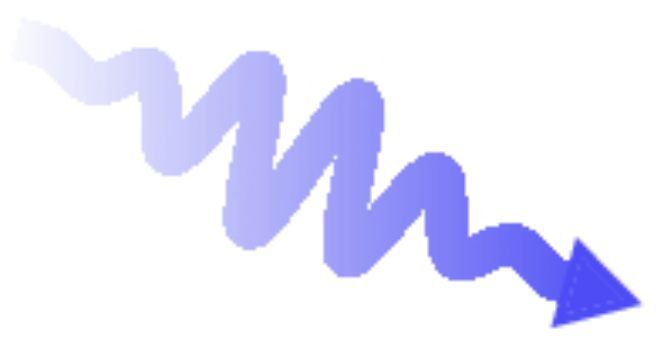 electron
Argon 
atoom
De 43 attoseconden pulse …
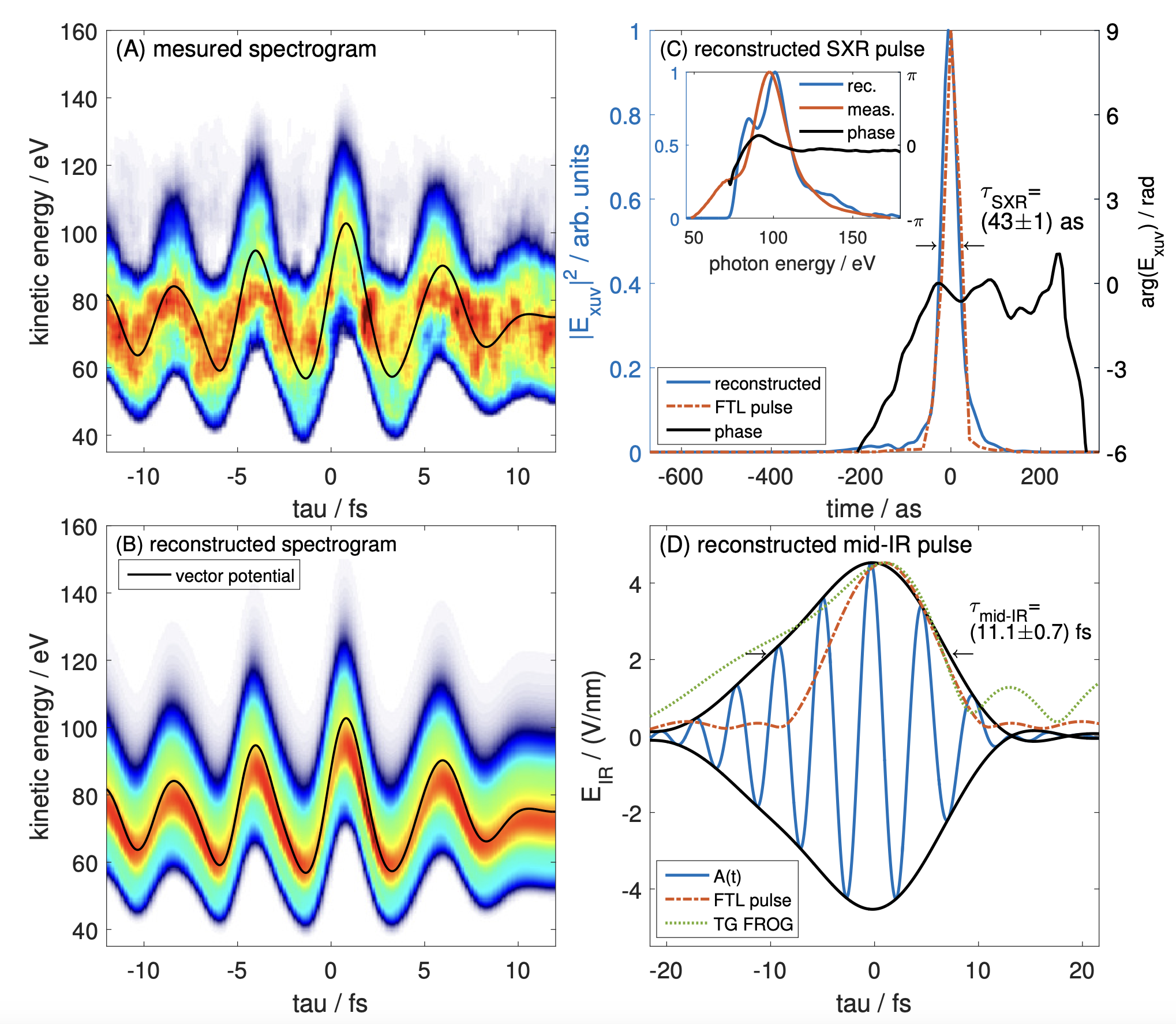 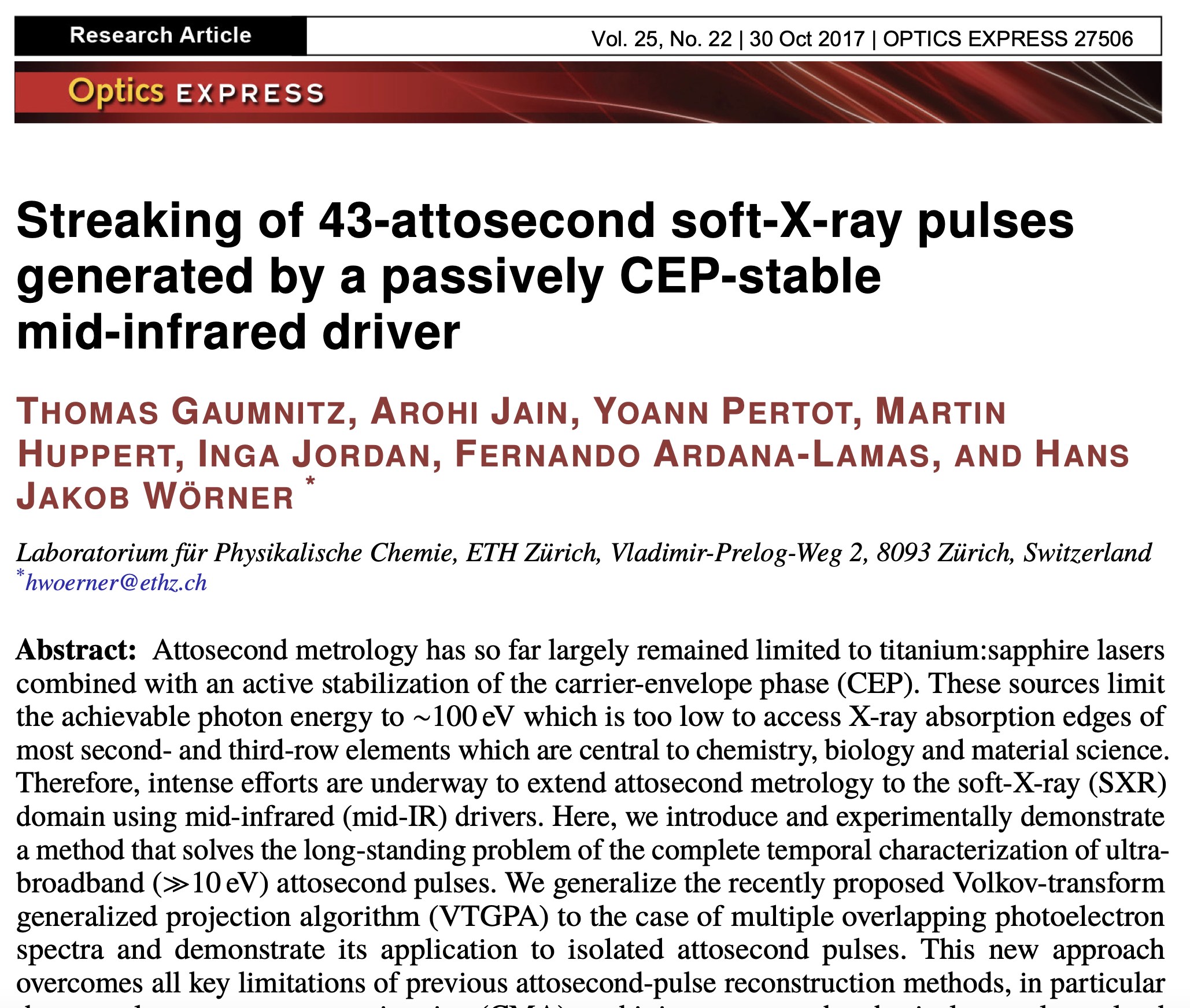 De 43 attoseconden pulse …
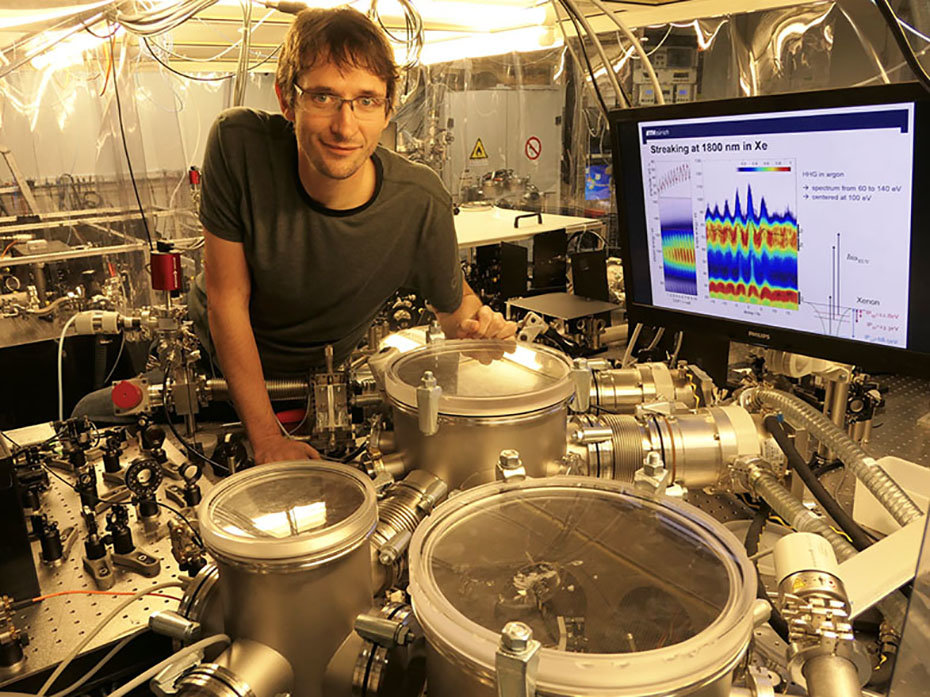 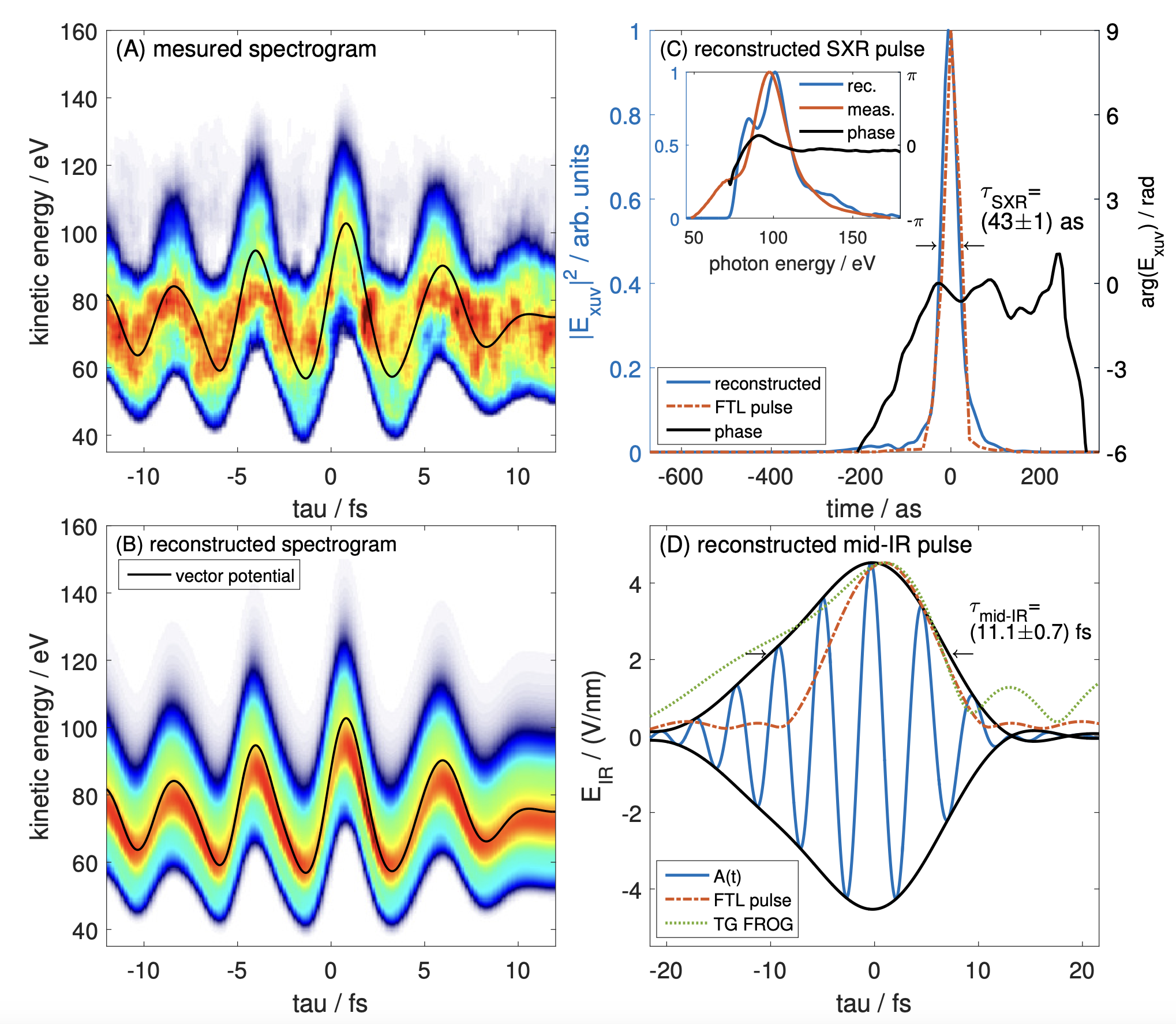 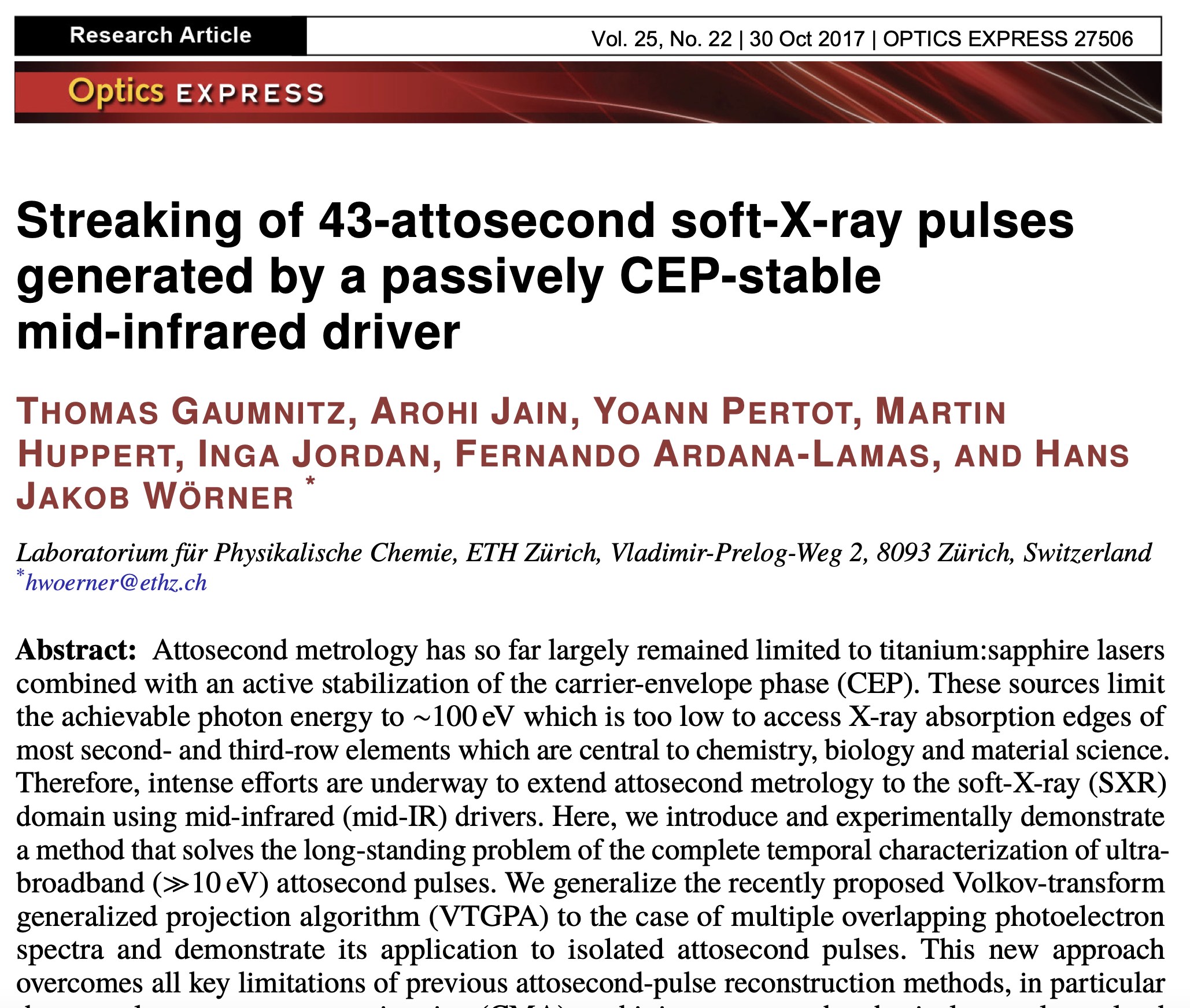 Reeks attoseconde extreem-ultraviolet pulsjes
Pulsjes van een paar honderdattoseconden
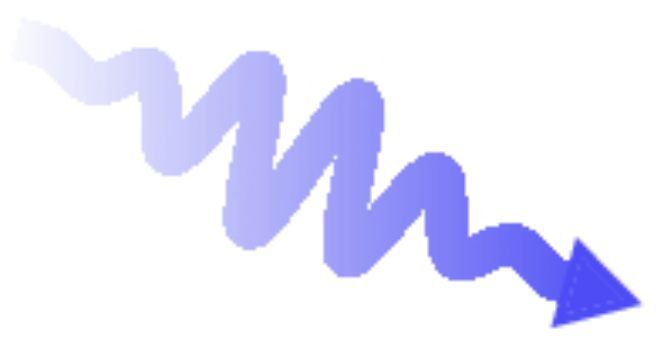 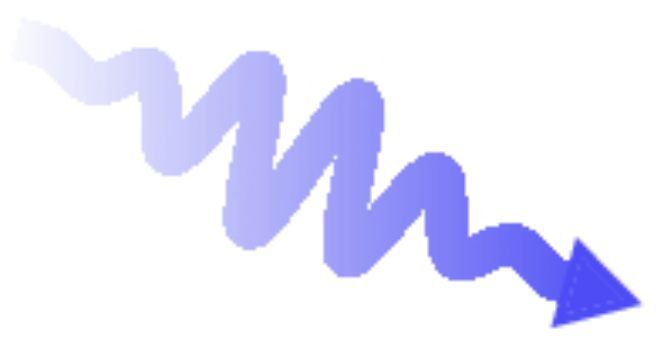 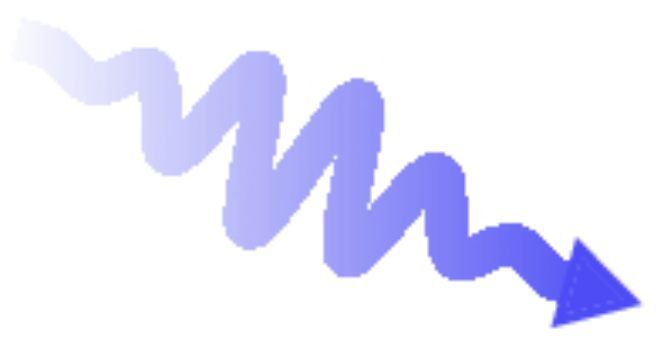 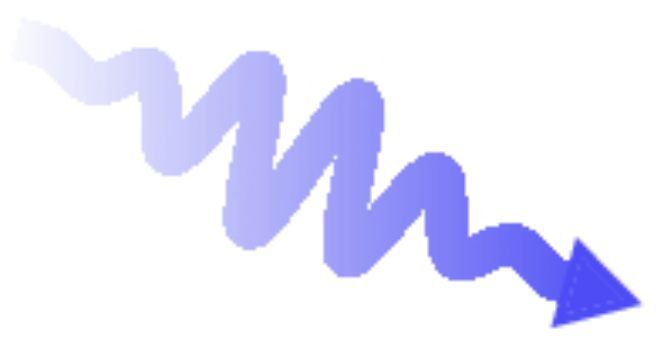 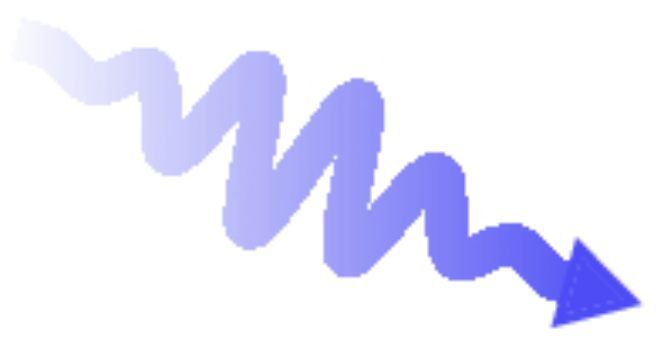 tijd
Electrische veld
van licht (V/m)
Periode = 2 femtoseconden
= ook een reeks extreem-ultraviolette kleuren!
In argon
In neon
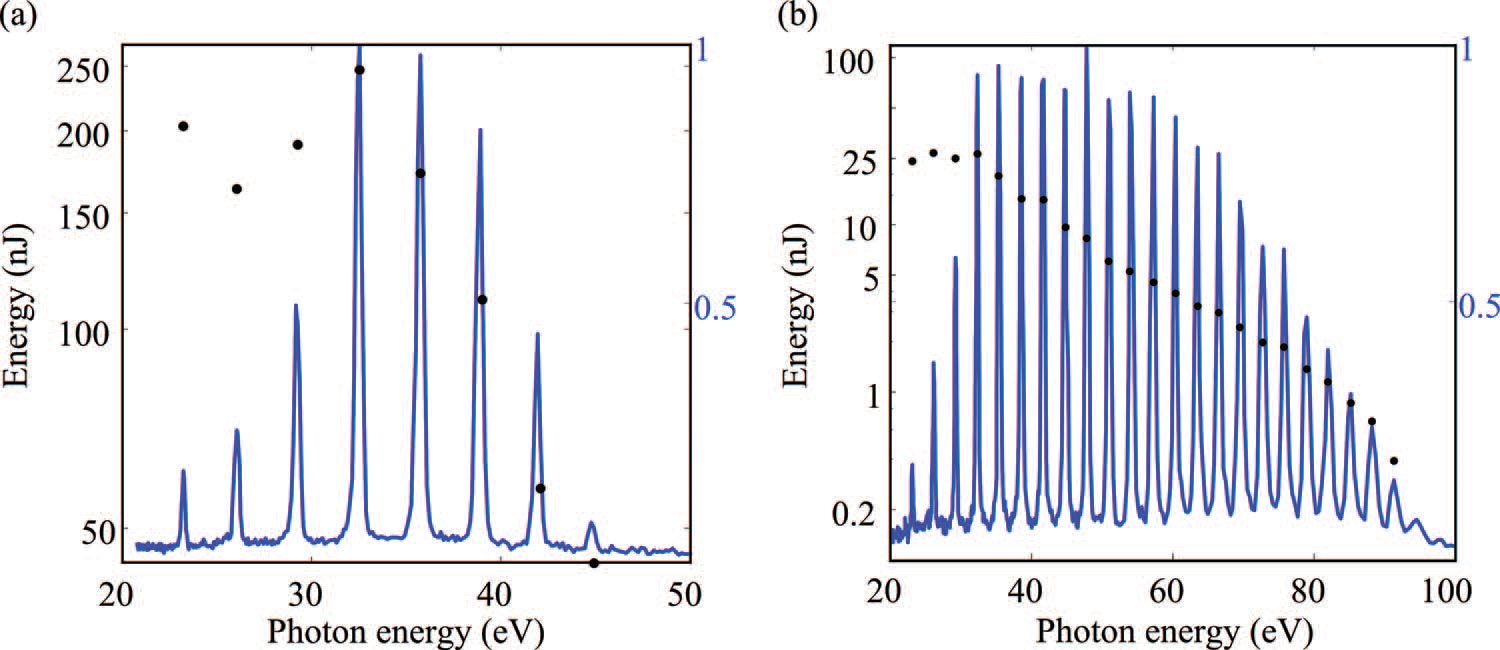 Review of Scientific Instruments 84, 073103 (2013) van de groep van Anne L’Huillier
= ook een reeks extreem-ultraviolette kleuren!
In argon
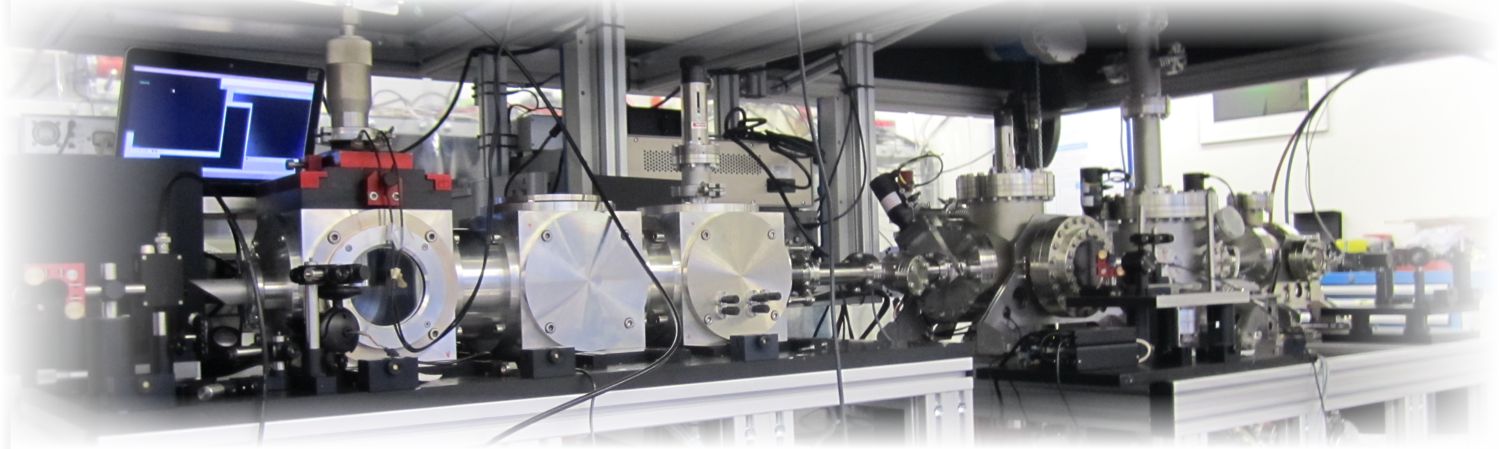 In neon
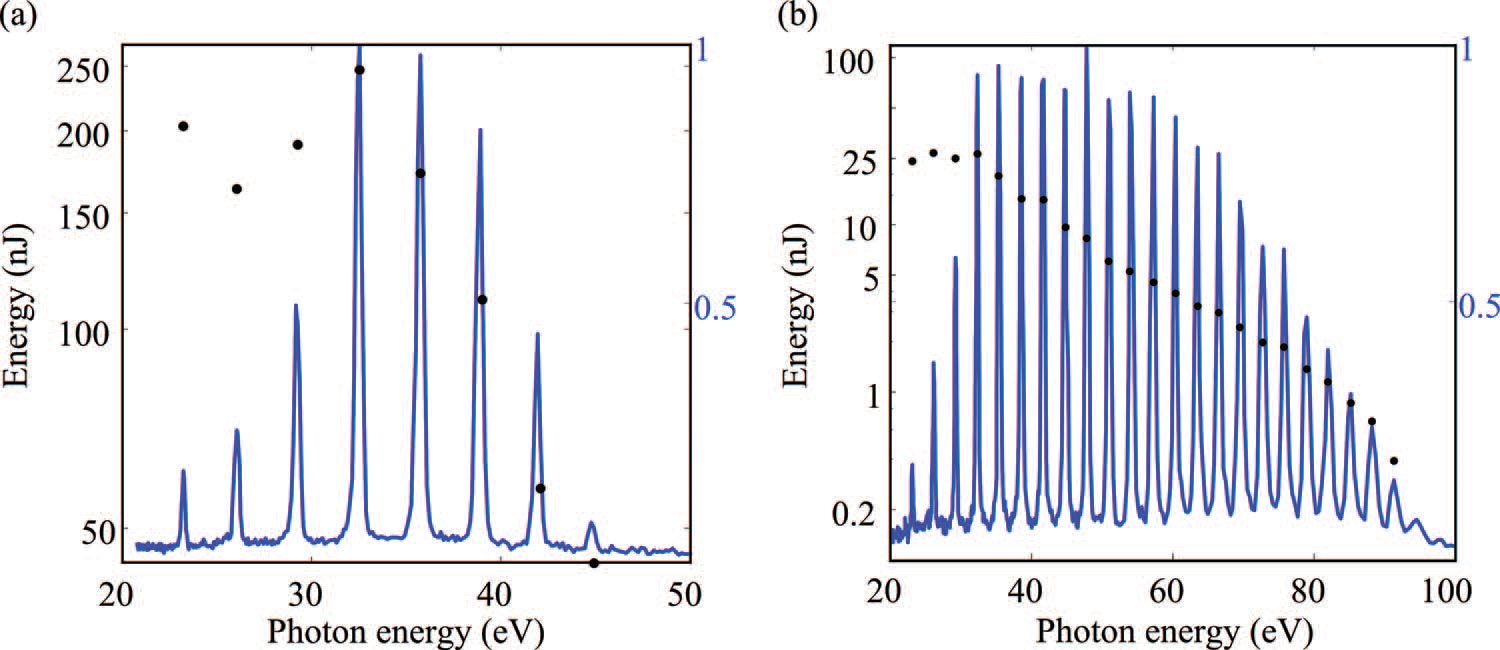 Review of Scientific Instruments 84, 073103 (2013) van de groep van Anne L’Huillier
Samenvatting
Korte laserpulsen mogelijk door optellen van kleuren (femtoseconden pulsen)
Nog kortere pulsen door ‘hoge harmonische generatie’ met extreme intensiteiten
        - Nieuwe kleuren: extreem ultraviolet tot Röntgenstraling!
        - Attoseconde lichtpulsen (record: 43 attoseconden)

Toepassingen: onderzoek van quantum mechanica, materialen, electronenbewegingen, etc
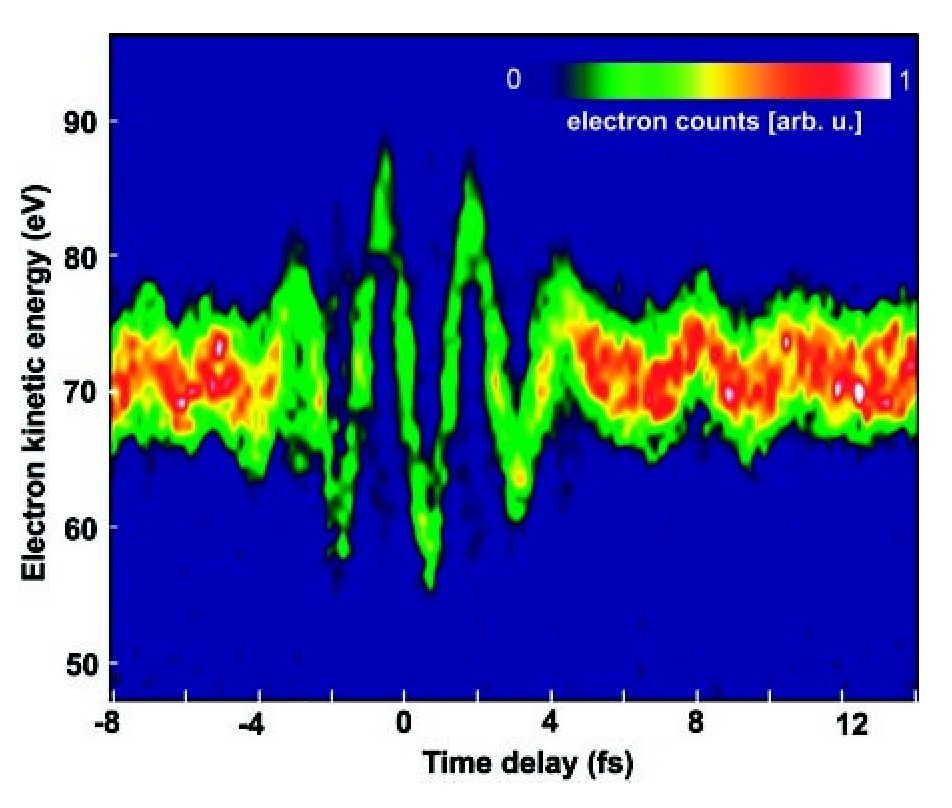 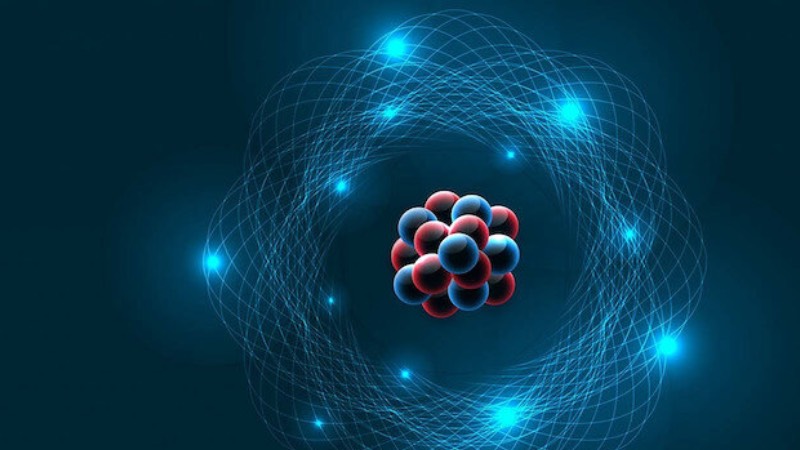 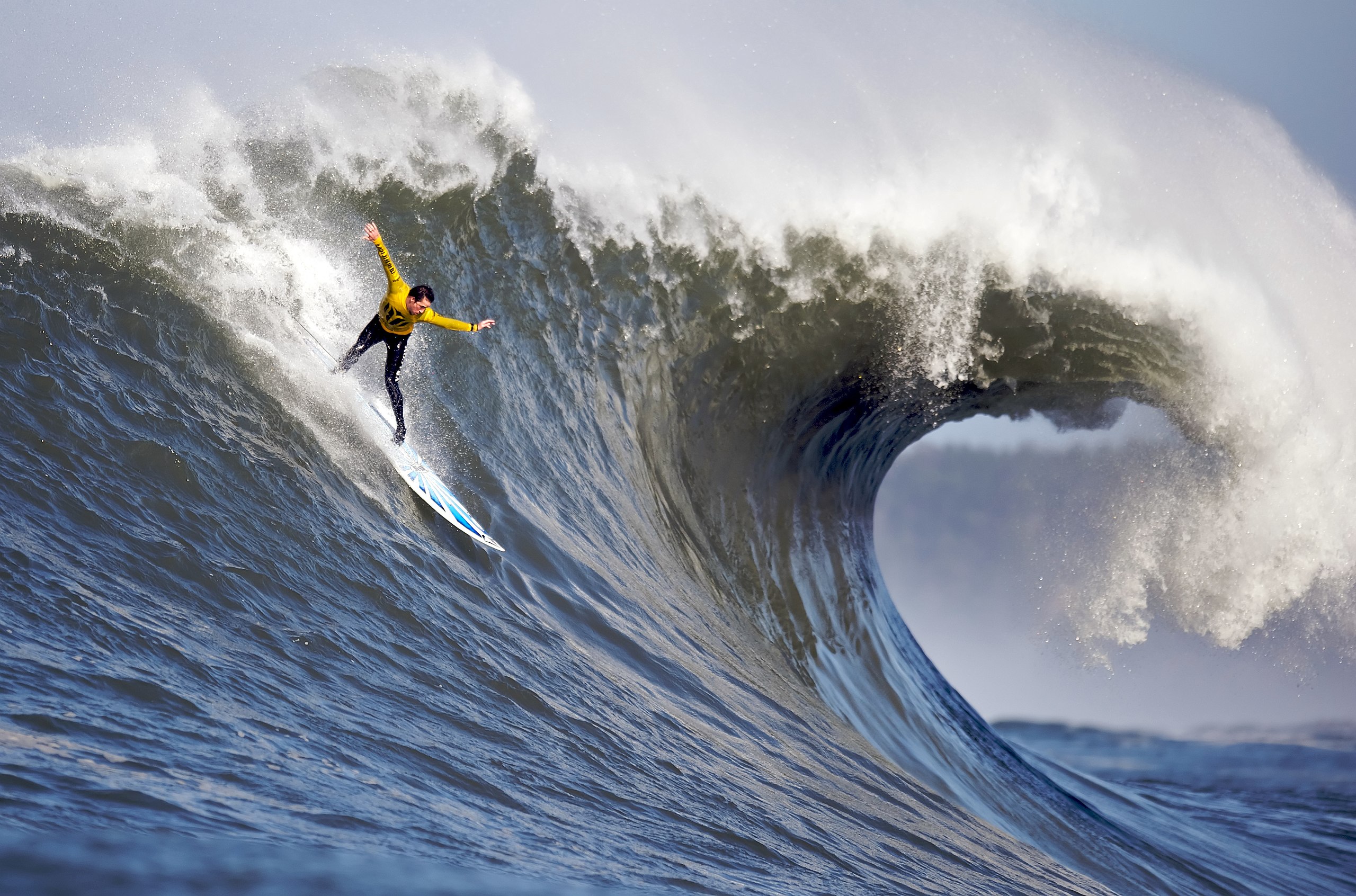